Senior History
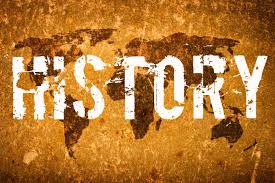 Course Structure
Assessment
There are 4 types of assessment:
Examination — Short responses to historical sources 	
Investigation — independent source investigation 	
Investigation — historical essay based on research 	
Examination — essay in response to historical sources
Unit overview 
Each unit consists of 2 topics 
Unit 1 and 2 go for 15 week each. 
Unit 3 and 4 go for 15 weeks each.
The topics that have been investigated in the past are in red, however may change depending on the teacher, student interest, and available resources
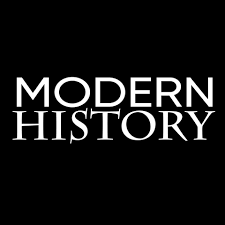 Unit 1: Ideas in the Modern World
Unit description 
In Unit 1, students form their own knowledge and understanding about ideas that have emerged in the Modern World. The ideas examined include assumptions, beliefs, views or opinions that are of local, national or international significance. They consist of, for example: authoritarianism, capitalism, communism, democracy, environmental sustainability, egalitarianism, imperialism, nationalism, and self-determination. Students apply historical concepts and historical skills to explore the nature, origins, development, legacies and contemporary significance of these ideas within selected historical contexts, e.g. rebellions, restorations, revolutions or conflicts. 
Examples of key inquiry questions to help guide the course of study in Unit 1 are: 
To what extent did the ideas under investigation help to shape the Modern World? 
How did these ideas influence the development of the Modern World? 

Examples of sub-questions to help guide the course of study in Unit 1 are: 
What terms, concepts and issues are linked to the ideas under investigation? 
Why did these ideas occur? 
When, why and how did individuals, groups, events or other factors contribute to the development of these ideas? 
To what degree did conditions remain the same or change while these ideas developed? 
How have historians or other commentators interpreted contestable and historical features linked to these ideas?
Unit 1: Ideas in the Modern World
Topic 6: Age of Imperialism, 1848–1914 (Second Anglo-Sikh War begins – World War I begins) 
Topic 7: Meiji Restoration, 1868–1912 (Meiji Government established – Emperor Meiji dies) 
Topic 8: Boxer Rebellion, 1900–1901 (Boxer militancy in Pingyuan begins – Boxer Protocol signed) 
Topic 9: Russian Revolution, 1905–1920s (Bloody Sunday takes place – Russian Civil War ends) 
Topic 10: Xinhai Revolution, 1911–1912 (Wuchang Uprising begins – Emperor Puyi abdicates) 
Topic 11: Iranian Revolution, 1977–1979 (anti-Shah demonstrations take place – Iran becomes an Islamic Republic) 
Topic 12: Arab Spring since 2010 (Tunisian Revolution begins)
Unit requirements 
Two topics are studied in this unit. One of these must be Topic 1, if Topic 1 in Unit 2 (Australian Indigenous rights movement since 1967) is not studied. The topics that may be selected are: 
Topic 1: Australian Frontier Wars, 1788–1930s (First Fleet arrives in Australia – Caledon Bay Crisis ends) 
Topic 2: Age of Enlightenment, 1750s–1789 (Encyclopédie published – French Revolution begins) 
Topic 3: Industrial Revolution, 1760s–1890s (Spinning Jenny invented – Kinetoscope developed) 
Topic 4: American Revolution, 1763–1783 (French and Indian War ends – Treaty of Paris signed) 
Topic 5: French Revolution, 1789–1799 (Estates General meets – New Consulate established)
Unit 2: Movements in the Modern World
Unit description 
In Unit 2, students form their own knowledge and understanding about movements that have emerged in the Modern World. The movements examined include actions or activities on a local, national or international level that are directed towards a particular social purpose. Often the social purpose has been to make the world more inclusive, liberal, equitable, egalitarian or accessible through the removal of discrimination and exploitation based on some form of prejudice, e.g. ableism, anti-Semitism, classism, homophobia, Islamophobia, racism, sexism, transphobia or xenophobia. Students apply historical concepts and historical skills to explore the nature, origins, development, legacies and contemporary significance of these movements within selected historical contexts, e.g. movements for independence, civil rights or some other form of political and social change. 
Examples of key inquiry questions to help guide the course of study in Unit 2 are: 
To what extent did the movements under investigation help to shape the Modern World? 
How did these movements influence the development of the Modern World? 

Examples of sub-questions to help guide the course of study in Unit 2 are: 
What terms, concepts and issues are linked to these movements under investigation? 
Why did these movements occur? 
When, why and how did individuals, groups, events or other factors contribute to these movements? 
To what degree did conditions remain the same or change while these movements developed? 
How have historians or other commentators interpreted contestable and historical features linked to these movements?
Unit 2: Movements in the Modern World
Unit requirements 
Two topics are studied in this unit — one of which must be Topic 1, if Topic 1 in Unit 1 (Australian Frontier Wars, 1788–1930s) has not been studied previously. The topics that may be selected are: 
Topic 1: Australian Indigenous rights movement since 1967 (Australian Referendum of 1967 takes place) 
Topic 2: Independence movement in India, 1857–1947 (Sepoy Rebellion begins – Indian Independence Act 1947 becomes law) 
Topic 3: Workers’ movement since the 1860s (Great Shoemakers Strike in New England begins) 
Topic 4: Women’s movement since 1893 (Women’s suffrage in New Zealand becomes law) 
Topic 5: May Fourth Movement in China, 1919 (Student protests at Beijing University begin – Victory of the People published)
Topic 6: Independence movement in Algeria, 1945–1962 (demonstrations in Setif begin – Algerian independence declared) 
Topic 7: Independence movement in Vietnam, 1945–1975 (Vietnamese independence declared – Saigon falls to North Vietnamese forces) 
Topic 8: Anti-apartheid movement in South Africa, 1948–1991 (apartheid laws start – apartheid laws end) 
Topic 9: African-American civil rights movement, 1954–1968 (judgment in Brown v. Board of Education delivered – Kerner Report published) 
Topic 10: Environmental movement since the 1960s (Silent Spring published) 
Topic 11: LGBTIQ civil rights movement since 1969 (Stonewall Riots begin) 
Topic 12: Pro-democracy movement in Myanmar (Burma) since 1988 (People Power Uprising begins)
Unit 3: National experiences in the Modern World
Unit description 
In Unit 3, students form their own knowledge and understanding about national experiences that have emerged in the Modern World. The national experiences examined include crises that have confronted nations, their responses to these crises, and the different paths nations have taken to fulfil their goals. These national experiences consist of, for example: civil wars, immigration policies, electoral campaigns and major economic events. Students apply historical concepts and historical skills to explore the nature, origins, development, legacies and contemporary significance of these national experiences within selected historical contexts. 
Examples of key inquiry questions to help guide the course of study in Unit 3 are: 
To what extent did the national experiences under investigation help to shape the Modern World? 
How did these national experiences influence the development of the Modern World? 

Examples of sub-questions to help guide the course of study in Unit 3 are: 
What terms, concepts and issues are linked to the national experiences under investigation? 
Why did these national experiences occur? 
When, why and how did individuals, groups, events or other factors contribute to these national experiences? 
To what degree did conditions remain the same or change while these national experiences developed? 
How have historians or other commentators interpreted contestable and historical features linked to these national experiences
Unit 3: National experiences in the Modern World
Unit requirements 
Two topics are studied in this unit. The topics that may be selected are: 
Topic 1: Australia, 1914–1949 (World War I begins – Robert Menzies becomes Prime Minister for the second time) 
Topic 2: England, 1756–1837 (Seven Years’ War begins – reign of Queen Victoria begins) 
Topic 3: France, 1799–1815 (Coup of 18 Brumaire begins – Hundred Days end) 
Topic 4: New Zealand, 1841–1934 (separate colony of New Zealand established – Reserve Bank of New Zealand established) 
Topic 5: Germany,1914–1945 (World War I begins – World War II ends)
Topic 6: United States of America, 1917–1945 (entry into World War I – World War II ends) 
Topic 7: Soviet Union, 1920s–1945 (Russian Civil War ends — World War II ends) (Year 2)
Topic 8: Japan, 1931–1967 (invasion of Manchuria begins – National Foundation Day takes place)   (Year 1)
Topic 9: China, 1931–1976 (invasion of Manchuria begins — Cultural Revolution ends) 
Topic 10: Indonesia, 1942–1975 (Japanese occupation begins – invasion of East Timor begins) 
Topic 11: India, 1947–1974 (Indian Independence Act of 1947 becomes law – India explodes its first nuclear device) 
Topic 12: Israel, 1948–1993 (Israeli independence declared – Oslo Peace Accords signed) 
Topic 13: South Korea, 1948–1972 (Republic of Korea begins – Third Republic ends).
Unit 4: International experiences in the Modern World
Unit description 
In Unit 4, students form their own knowledge and understanding about international experiences that have emerged in the Modern World. The international experiences examined include responses to cultural, economic, ideological, political, religious, military or other challenges that have gone beyond national borders. They consist of situations where, for example, two or more nations or regional groups: come into conflict with each other (directly or via proxies); form a common union, treaty or commerce-based arrangement; engage with a subnational or transnational organisation; experience the effects of a global or regional trend. Students apply historical concepts and historical skills to explore the nature, origins, development, legacies and contemporary significance of these international experiences within selected historical contexts. 
Examples of key inquiry questions to help guide the course of study in Unit 4 are: 
To what extent did the international experiences under investigation help to shape the Modern World? 
How did these international experiences influence the development of the Modern World? 

Examples of sub-questions to help guide the course of study in Unit 4 are: 
What terms, concepts and issues are linked to the international experiences under investigation? 
Why did these international experiences occur? 
When, why and how did individuals, groups, events or other factors contribute to these international experiences? 
To what degree did conditions remain the same or change while these international experiences developed? 
How have historians or other commentators interpreted contestable and historical features linked to these international experiences?
Unit 4: International experiences in the Modern World
Unit requirements 
Two topics are studied in this unit. QCAA will nominate one topic from the list below that will be the basis for external assessment. Schools will be notified of the topic at least 12 months before the external assessment is implemented. Schools must then choose an alternative topic from: 
Topic 1: Australian engagement with Asia since 1945 (World War II in the Pacific ends) 
Topic 2: Search for collective peace and security since 1815 (Concert of Europe begins) (Year 1)
Topic 3: Trade and commerce between nations since 1833 (Treaty of Amity and Commerce between Siam and the United States of America signed) 
Topic 4: Mass migrations since 1848 (California Gold Rush begins) 
Topic 5: Information Age since 1936 (On Computable Numbers published)
Topic 6: Genocides and ethnic cleansings since the 1930s (Holocaust begins) 
Topic 7: Nuclear Age since 1945 (first atomic bomb detonated) 
Topic 8: Cold War, 1945–1991 (Yalta Conference begins – Soviet Union ends) (Year 2)
Topic 9: Struggle for peace in the Middle East since 1948 (Arab-Israeli War begins) 
Topic 10: Cultural globalisation since 1956 (international broadcast of the 1956 Summer Olympics in Melbourne takes place) 
Topic 11: Space exploration since 1957 (Sputnik 1 orbits the Earth) 
Topic 12: Rights and recognition of First Peoples since 1982 (United Nations Working Group on Indigenous Populations established) 
Topic 13: Terrorism, anti-terrorism and counter-terrorism since 1984 (Brighton Hotel bombing takes place).